Which pack of lemonade is the best value?
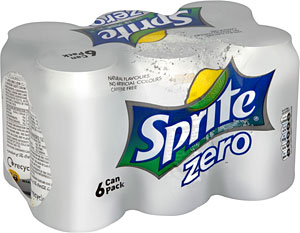 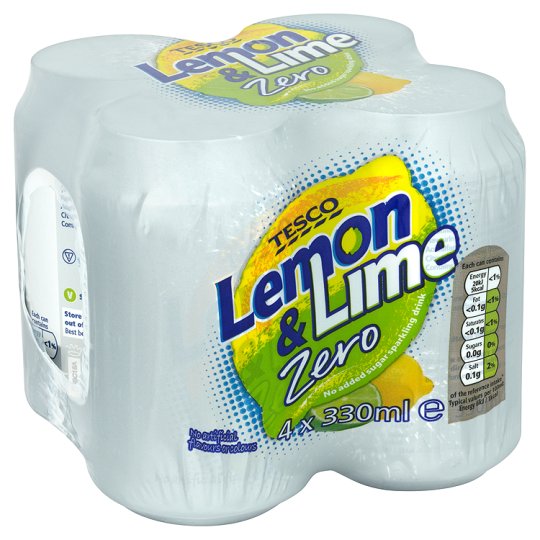 Pack of 4
Cost £1.20
Pack of 6
Cost £1.60
A pack of 9 kitchen rolls costs £4.50. 

A pack of 11 kitchen rolls costs 8.80. 

Which one should you buy?
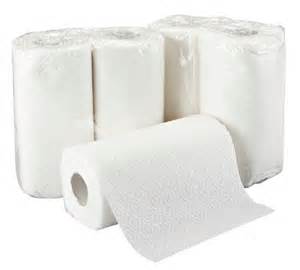 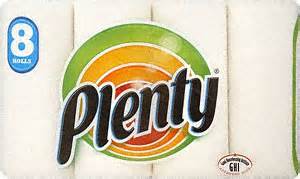 Which shop is best value for money?
Adam’s Apples

65 apples for £15.21
Phillip’s Fruit

45 apples for £10.44
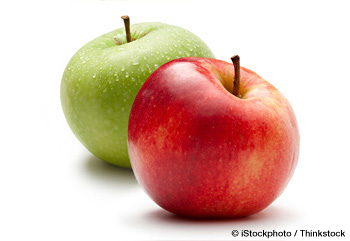